Contact Information:
Ms. Jackie Crudup
919-496-4015 x310
JackieCrudup@fcschools.net
Office fax: 919-496-0301
Ms. Crudup’s KindergartenOct. 31- Nov. 2016 Newsletter
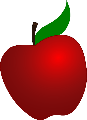 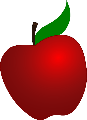 Sight Words
 1. see
 2. have 
 3. one
Upcoming Events
Nov. 8 Late Arrival
Nov. 10 Report card pick up 3 -6 pm  and PTA at 6:15
Nov. 11 Veteran’s Day
Nov. 23 -25 Thanksgiving holiday
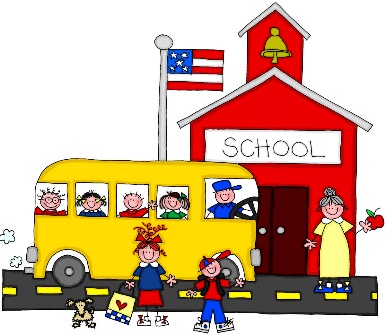 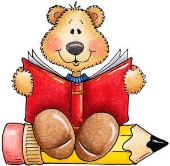 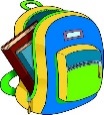 Notes from Ms. Crudup

Please send a healthy snack every day.
Please return the green folders every day.  
Please be aware of when our class is at Specials and Move time.  If you ever need to schedule a doctor’s appointment for your child and sign them out early, please do so before or after these times since we will not be in the classroom and able to get back into the building due to the building being locked down.
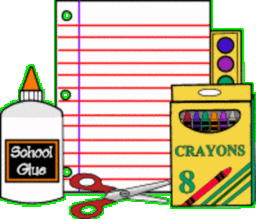 Academic Focus/Skills for the Week
Writing
Math
Science
Words
Social Studies
Reading
*Beginning sounds in words
*Difference between a word/letter
*Writing names
*Forming letters correctly
*Drawing details
*Writing sentences
*Numbers 0-10 recognizing and counting
*Recognizing shapes and their attributes
* Beginning addition: parts to whole
*Print concepts
*sight words
*conventions of writing:
Syllables
Phoneme segmentation
Rhyming words
*Discussing weather and seasons
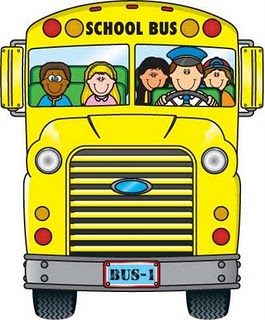 Enrichment/Specials Schedule:
Monday:  Art
Tuesday: Music
Wednesday:Physical Education
Thursday:  Spanish
Friday:  Title 1 Lab
November Birthdays

Nov. 6 Ethan
Happy Birthday!!!
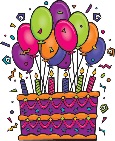